Romans 5:1-2
Therefore, having been justified by faith, we have peace with God through our Lord Jesus Christ, 2 through whom also we have access by faith into this grace in which we stand, and rejoice in hope of the glory of God.
Access by Faith into Grace
Romans 5:1-2
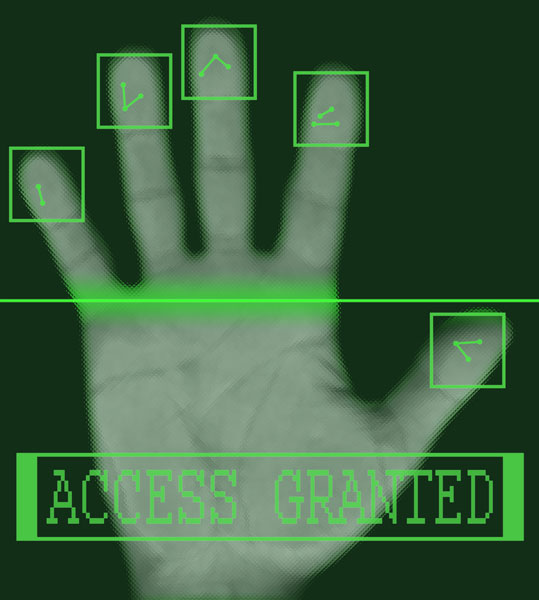 [Speaker Notes: Access – prosagōgē - admission. (Christ is the medium in which we have access into grace)]
Man is Opposed to God
Isaiah 59:1-2
[Speaker Notes: Man is in opposition toward God.
Isaiah 59:1-2 (suggests a responsibility of action upon man)
Separation is a result of opposition in us toward God – 2 Peter 3:9 (not the other way around).
Romans 3:23; 6:23 (God makes available a gift, He is not opposed to us)]
Isaiah 59:1-2
Behold, the LORD's hand is not shortened, That it cannot save; Nor His ear heavy, That it cannot hear. 2 But your iniquities have separated you from your God; And your sins have hidden His face from you, So that He will not hear.
Man is Opposed to God
Isaiah 59:1-2
Enmity exists in us, not Him. (2 Peter 3:9; Romans 6:23)
[Speaker Notes: Man is in opposition toward God.
Isaiah 59:1-2 (suggests a responsibility of action upon man)
Separation is a result of opposition in us toward God – 2 Peter 3:9 (not the other way around).
Romans 3:23; 6:23 (God makes available a gift, He is not opposed to us)]
2 Peter 3:9
The Lord is not slack concerning His promise, as some count slackness, but is longsuffering toward us, not willing that any should perish but that all should come to repentance.
Romans 6:23
For the wages of sin is death, but the gift of God is eternal life in Christ Jesus our Lord.
Man is Opposed to God
Isaiah 59:1-2
Enmity exists in us, not Him. (2 Peter 3:9; Romans 6:23)
A. Peace with God requires justification (v. 1)
Justified – dikaioō - to render just or innocent.
Ephesians 1:4
[Speaker Notes: In order to have peace with God (v. 1) we must be justified.
Justification precedes peace with God. We cannot have peace with God while being guilty of sin.
Justified – dikaioō - to render just or innocent.
Ephesians 1:4 (the predestined are without blame – have peace toward God)
Romans 8:28-30 (the predestined are justified by conforming to the image of Christ). And so…]
Ephesians 1:4
He chose us in Him before the foundation of the world, that we should be holy and without blame before Him in love.
Man is Opposed to God
Isaiah 59:1-2
Enmity exists in us, not Him. (2 Peter 3:9; Romans 6:23)
A. Peace with God requires justification (v. 1)
Justified – dikaioō - to render just or innocent.
Ephesians 1:4
Romans 8:28-30
[Speaker Notes: In order to have peace with God (v. 1) we must be justified.
Justification precedes peace with God. We cannot have peace with God while being guilty of sin.
Justified – dikaioō - to render just or innocent.
Ephesians 1:4 (the predestined are without blame – have peace toward God)
Romans 8:28-30 (the predestined are justified by conforming to the image of Christ). And so…]
Man is Opposed to God
Isaiah 59:1-2
Enmity exists in us, not Him. (2 Peter 3:9; Romans 6:23)
B. Justification is possible by grace though Jesus Christ.
Grace – the state of favor in which we are blameless before God.
John 1:14; 2 Timothy 2:1
[Speaker Notes: …Justification is possible by grace though Jesus Christ.
Grace is that state of favor in which we are blameless before God.
John 1:14; 2 Timothy 2:1 (state of grace in Christ)]
John 1:14
And the Word became flesh and dwelt among us, and we beheld His glory, the glory as of the only begotten of the Father, full of grace and truth.
2 Timothy 2:1
You therefore, my son, be strong in the grace that is in Christ Jesus.
Man is Opposed to God
Isaiah 59:1-2
Enmity exists in us, not Him. (2 Peter 3:9; Romans 6:23) 
C. State of favor = State of justification
Things which equal the same thing are equal to one another.
Grace – state of favor in which we are found blameless before God.
Justification – to render innocent, or blameless.
[Speaker Notes: State of favor (grace) = State of justification…
Things which equal the same thing are equal to one another. (In math – Euclid’s first common notion)
State of favor = in which we are blameless before God/innocent = State of justification.]
Condition of favor = Condition of justification
Romans 3:28; Romans 5:1 (Justification)
[Speaker Notes: …then, Condition of favor = Condition of justification (both are conditional)
•	Romans 3:28; Romans 5:1 “justified by faith”
•	Romans 5:2 “access by faith into grace” 
Faith – pistis – a conviction based upon hearing (Romans 10:17).
James 1:22 (hearing must be accompanied by doing).
James 2:24]
Romans 3:28
Therefore we conclude that a man is justified by faith apart from the deeds of the law.
Romans 5:1
Therefore, having been justified by faith, we have peace with God through our Lord Jesus Christ.
Condition of favor = Condition of justification
Romans 3:28; Romans 5:1 (Justification)
Romans 5:2 (Grace)
[Speaker Notes: …then, Condition of favor = Condition of justification (both are conditional)
•	Romans 3:28; Romans 5:1 “justified by faith”
•	Romans 5:2 “access by faith into grace” 
Faith – pistis – a conviction based upon hearing (Romans 10:17).
James 1:22 (hearing must be accompanied by doing).
James 2:24]
Romans 5:2
We have access by faith into this grace in which we stand, and rejoice in hope of the glory of God.
Condition of favor = Condition of justification
Romans 3:28; Romans 5:1 (Justification)
Romans 5:2 (Grace)
Faith – pistis – a conviction based upon hearing.
James 1:22
[Speaker Notes: …then, Condition of favor = Condition of justification (both are conditional)
•	Romans 3:28; Romans 5:1 “justified by faith”
•	Romans 5:2 “access by faith into grace” 
Faith – pistis – a conviction based upon hearing (Romans 10:17).
James 1:22 (hearing must be accompanied by doing).
James 2:24]
James 1:22
But be doers of the word, and not hearers only, deceiving yourselves.
Condition of favor = Condition of justification
Romans 3:28; Romans 5:1 (Justification)
Romans 5:2 (Grace)
Faith – pistis – a conviction based upon hearing.
James 1:22
James 2:24
[Speaker Notes: …then, Condition of favor = Condition of justification (both are conditional)
•	Romans 3:28; Romans 5:1 “justified by faith”
•	Romans 5:2 “access by faith into grace” 
Faith – pistis – a conviction based upon hearing (Romans 10:17).
James 1:22 (hearing must be accompanied by doing).
James 2:24]
James 2:24
You see then that a man is justified by works, and not by faith only.
Condition of favor = Condition of justification
A. Faith is ONE of the conditions of access.
John 3:16
[Speaker Notes: Faith is one of the conditions of access.
John 3:16
Ephesians 2:8-10 “by grace through faith” but “we are His workmanship.”
Works seen in Abraham.
Romans 4:19-22
Hebrews 11:17-19
Works seen in Noah.
Genesis 6:22
Hebrews 11:7 “divinely warned of things not yet seen.” (11:1).
Faith is taking God at His word and doing what He commands.]
John 3:16
For God so loved the world that He gave His only begotten Son, that whoever believes in Him should not perish but have everlasting life.
Condition of favor = Condition of justification
A. Faith is ONE of the conditions of access.
John 3:16
Ephesians 2:8-10 
Abraham.
Romans 4:19-22
Hebrews 11:17-19
Noah.
Genesis 6:22
[Speaker Notes: Faith is one of the conditions of access.
John 3:16
Ephesians 2:8-10 “by grace through faith” but “we are His workmanship.”
Works seen in Abraham.
Romans 4:19-22
Hebrews 11:17-19
Works seen in Noah.
Genesis 6:22
Hebrews 11:7 “divinely warned of things not yet seen.” (11:1).
Faith is taking God at His word and doing what He commands.]
Genesis 6:22
Thus Noah did; according to all that God commanded him, so he did.
Condition of favor = Condition of justification
A. Faith is ONE of the conditions of access.
John 3:16
Ephesians 2:8-10 
Abraham.
Romans 4:19-22
Hebrews 11:17-19
Noah.
Genesis 6:22
Hebrews 11:7, 1
[Speaker Notes: Faith is one of the conditions of access.
John 3:16
Ephesians 2:8-10 “by grace through faith” but “we are His workmanship.”
Works seen in Abraham.
Romans 4:19-22
Hebrews 11:17-19
Works seen in Noah.
Genesis 6:22
Hebrews 11:7 “divinely warned of things not yet seen.” (11:1).
Faith is taking God at His word and doing what He commands.]
Hebrews 11:7, 1
1 Now faith is the substance of things hoped for, the evidence of things not seen.
7 By faith Noah, being divinely warned of things not yet seen, moved with godly fear, prepared an ark for the saving of his household, by which he condemned the world and became heir of the righteousness which is according to faith.
Condition of favor = Condition of justification
B. What is the other work?
John 1:12, 14
Galatians 3:26-29
Romans 6:3-5
Mark 16:16
Area of grace = kingdom of God (John 3:5).
[Speaker Notes: What is the other condition of access into grace (the work)?
Believe into Christ (John 1:12).
Grace is in Christ (John 1:14).
Scripture also says we are baptized into Christ (Galatians 3:26-29).
Romans 6:3-5
Mark 16:16 both belief and baptism are the access into grace. (cf. John 3:16)
Area of grace = kingdom of God (John 3:5).
Unless a person is willing to say the ark was fully built the moment Noah believed, he cannot say a person is saved the moment he believes.]
John 3:5
Jesus answered, "Most assuredly, I say to you, unless one is born of water and the Spirit, he cannot enter the kingdom of God.”
Access by Faith into Grace
Access suggest a condition.
The condition must be met.
The gift of grace is available, but it has to be accessed.
Otherwise you are lost.